LITER, DECILITER
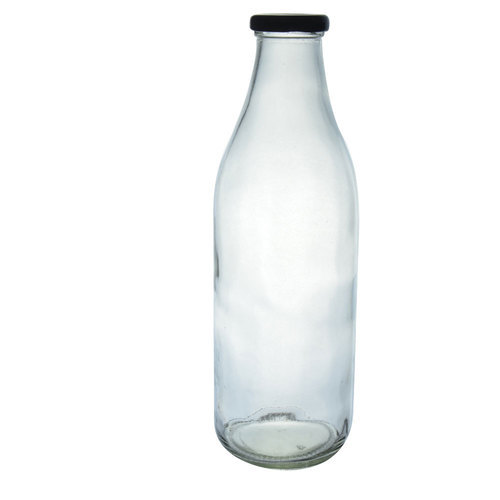 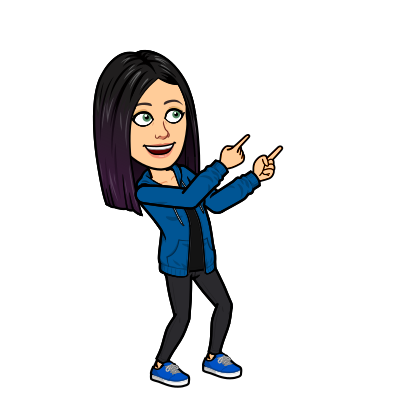 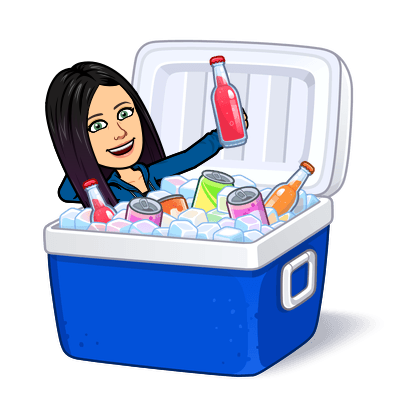 1l
1dl
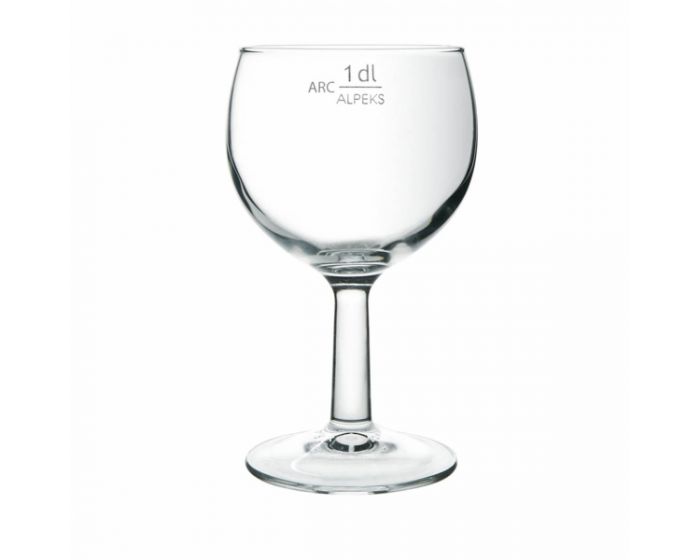 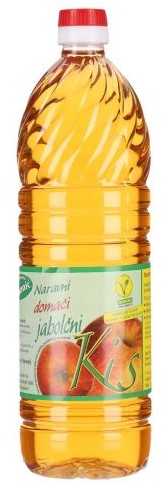 LITER
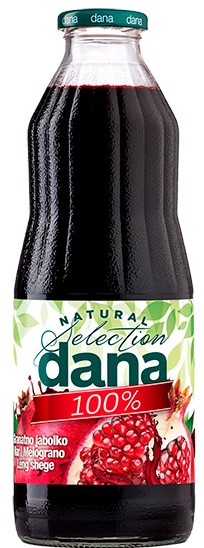 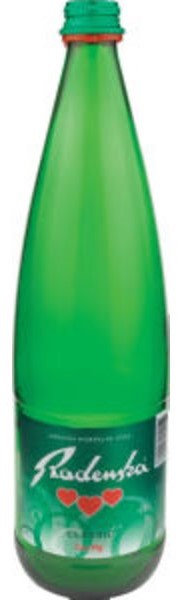 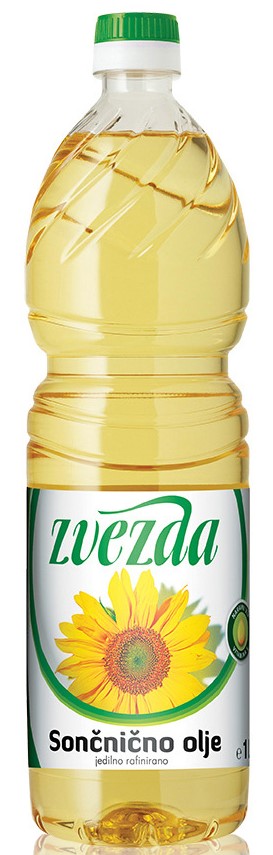 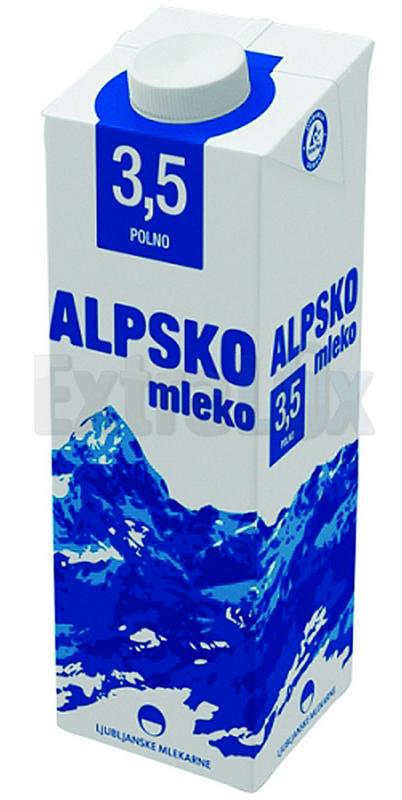 Liter zapišemo krajše 1l.
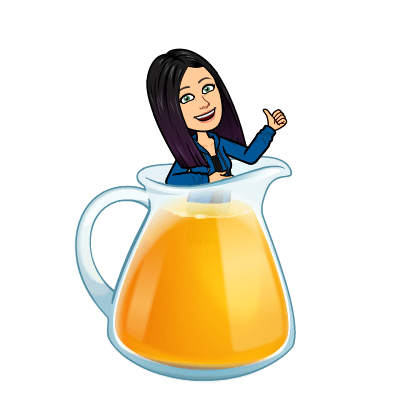 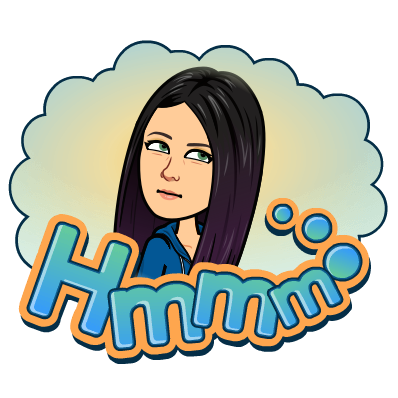 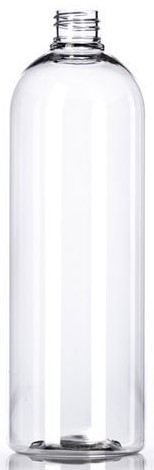 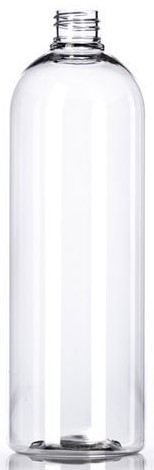 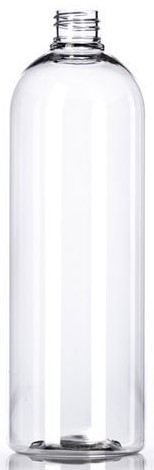 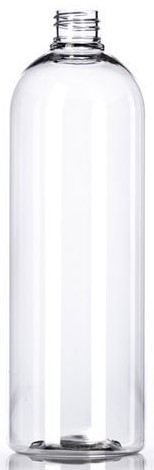 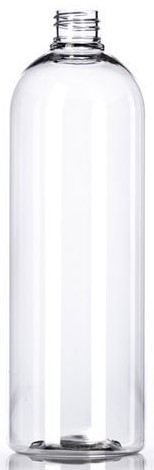 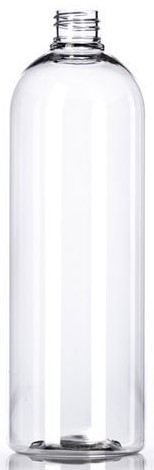 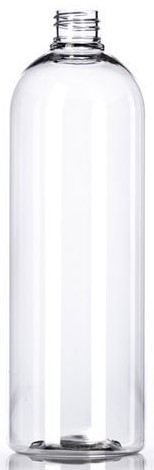 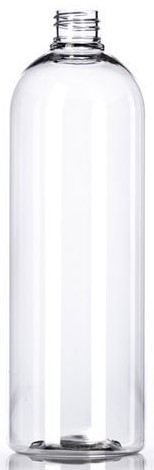 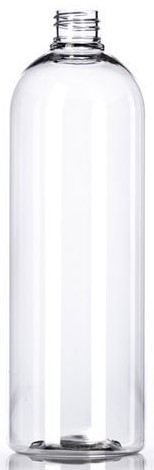 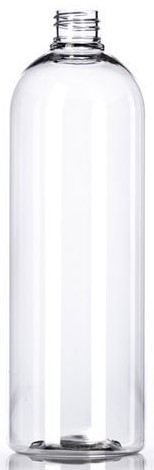 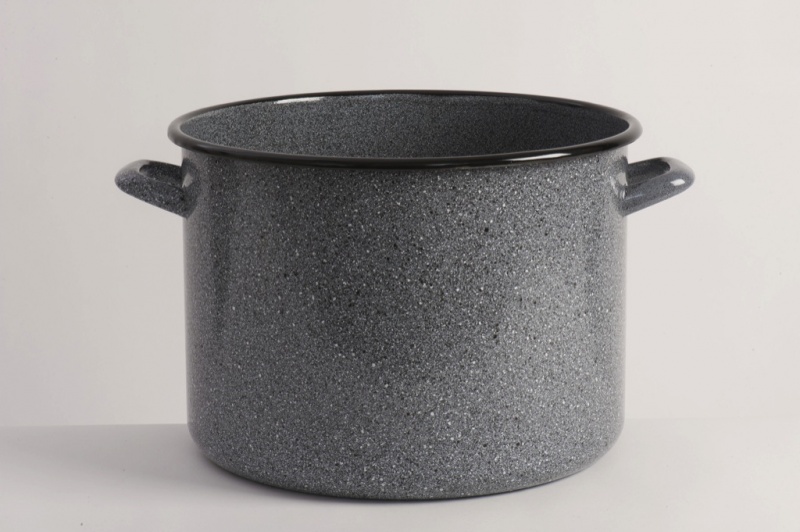 10l
1l
1l
1l
1l
1l
1l
1l
1l
1l
1l
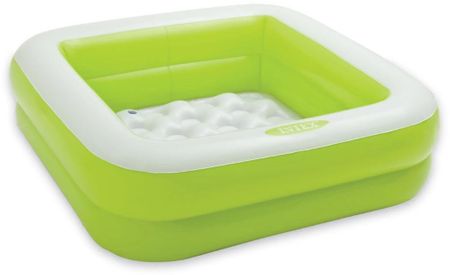 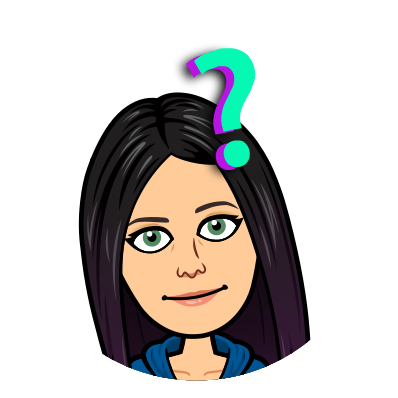 10 litrsko posodo napolnimo z 10 litri tekočine.
25l
DECILITER
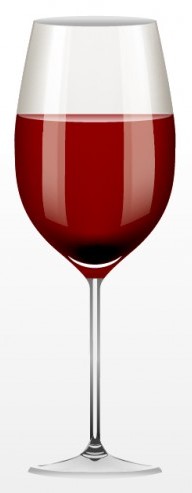 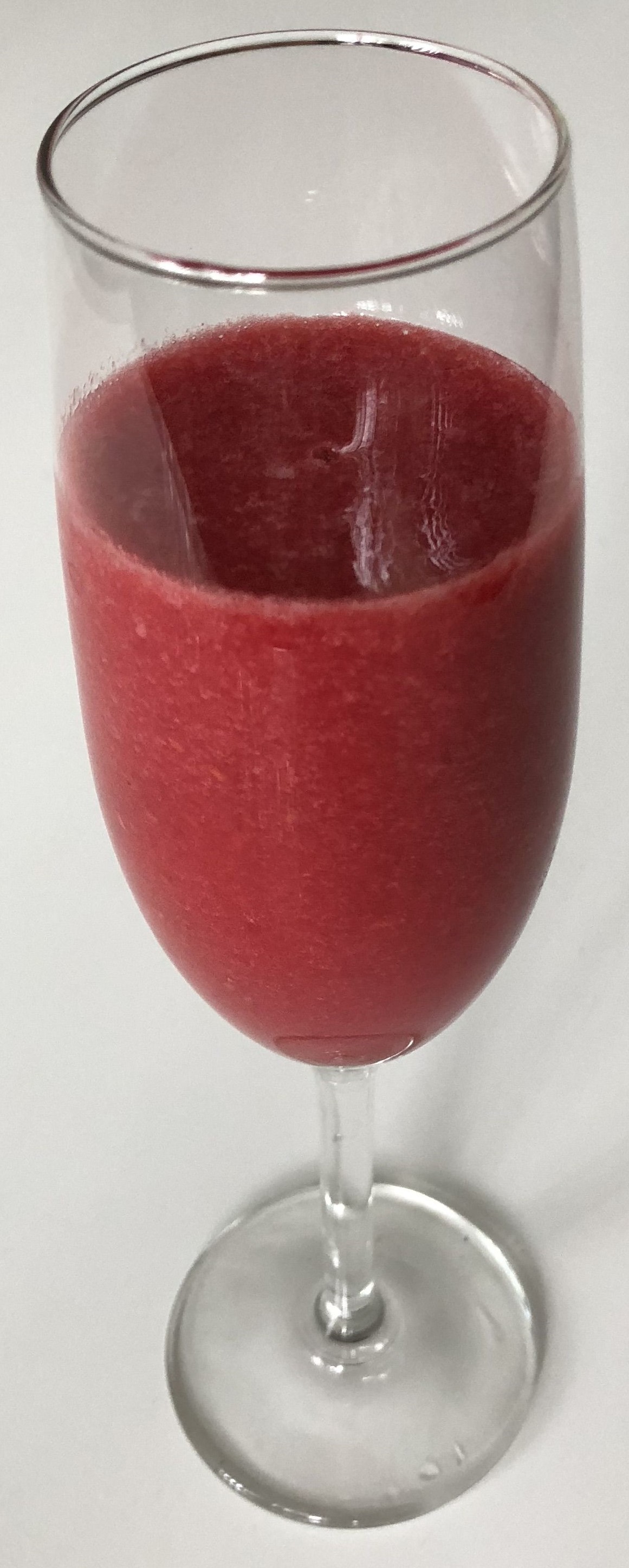 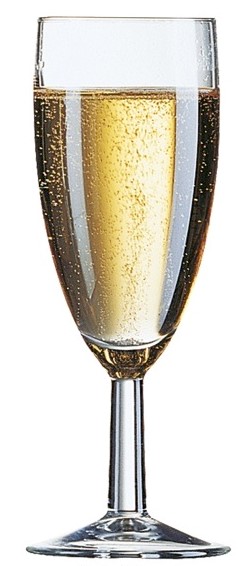 Deciliter zapišemo krajše 1dl.
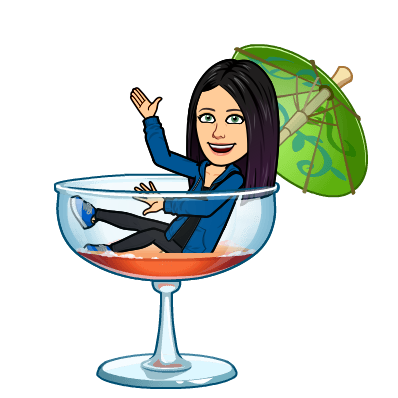 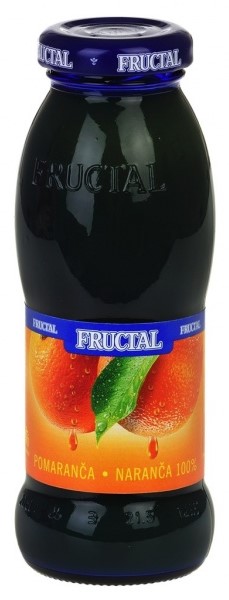 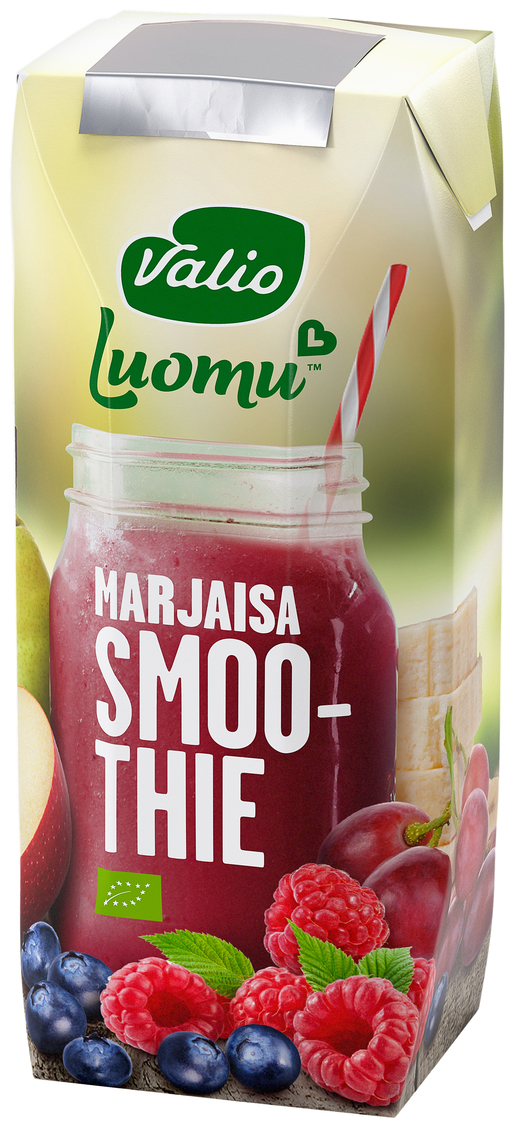 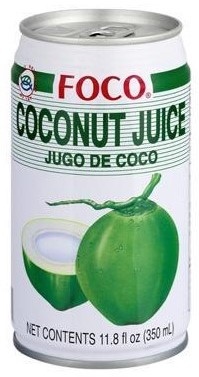 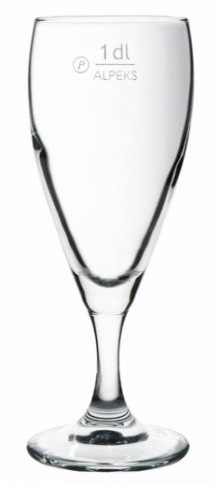 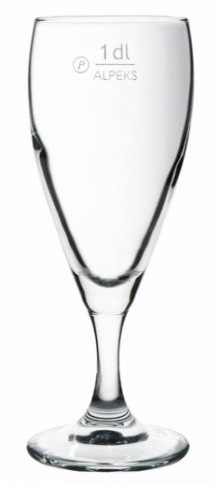 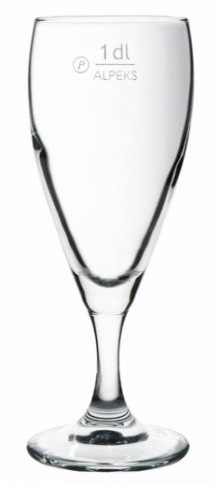 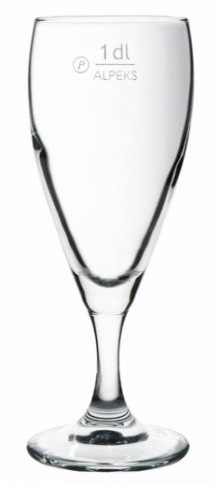 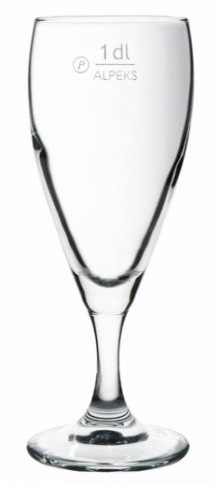 2dl
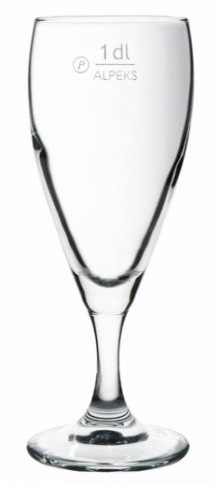 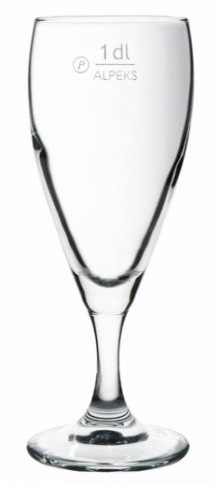 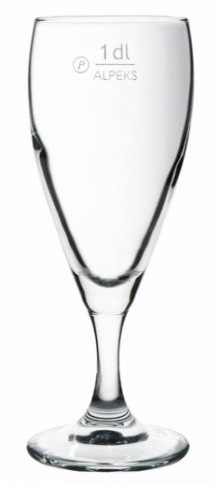 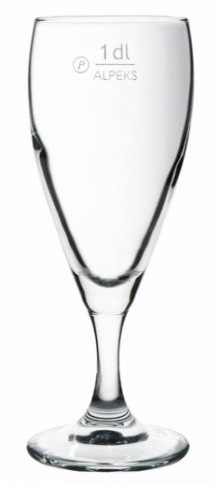 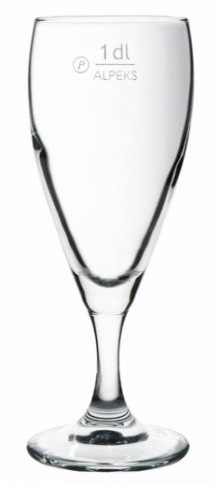 3dl
1dl
1dl
1dl
1dl
1dl
1dl
1dl
1dl
1dl
1dl
5dl
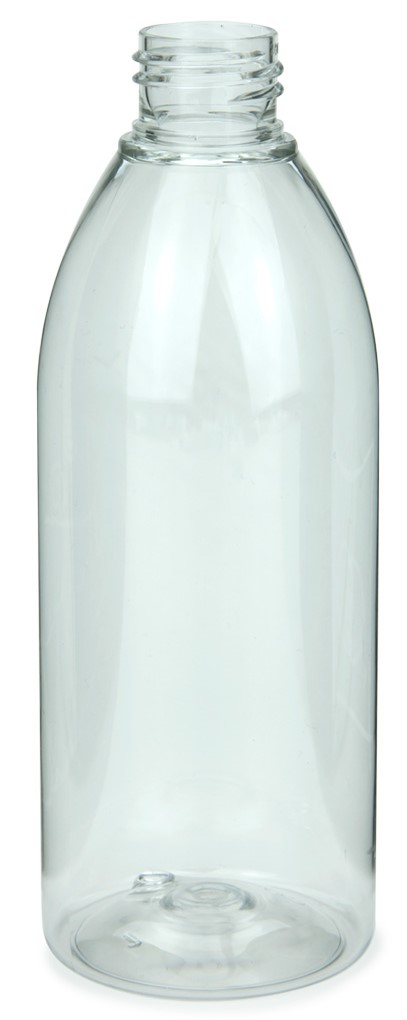 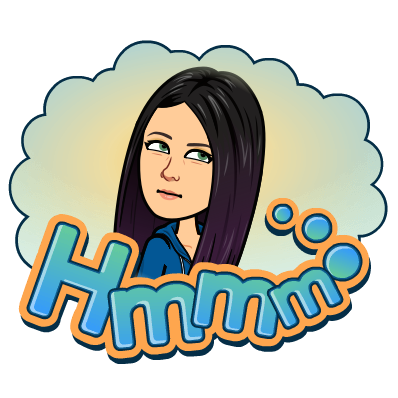 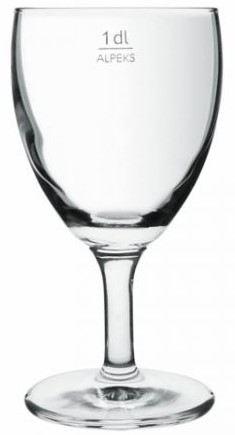 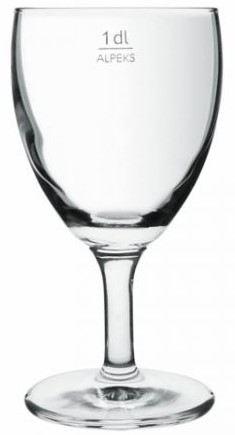 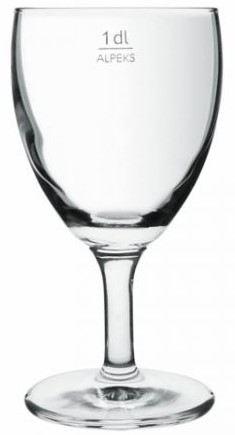 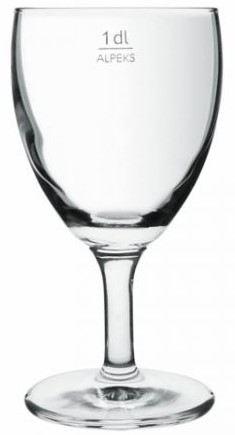 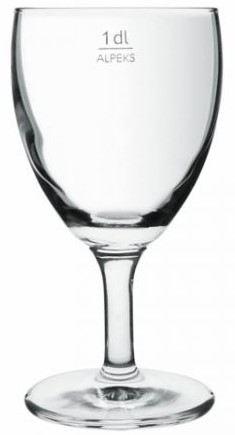 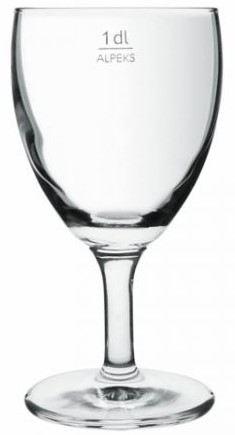 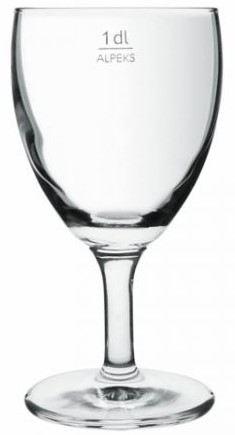 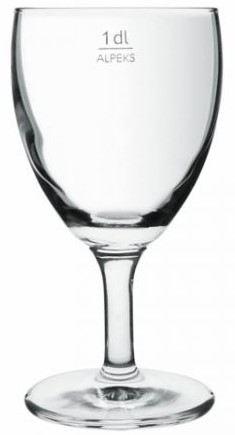 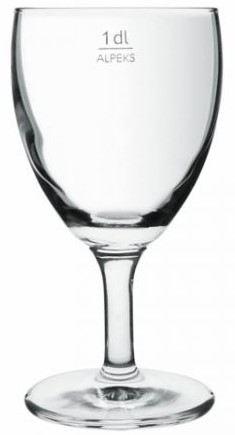 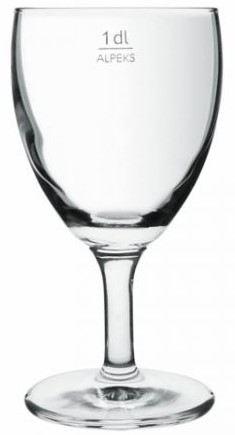 1l = 10dl
1l
1dl
1dl
1dl
1dl
1dl
1dl
1dl
1dl
1dl
1dl
__l - 53l = 19l
24l + 13l = 37l
84dl - 32dl = 52dl
26dl + __dl = 66dl
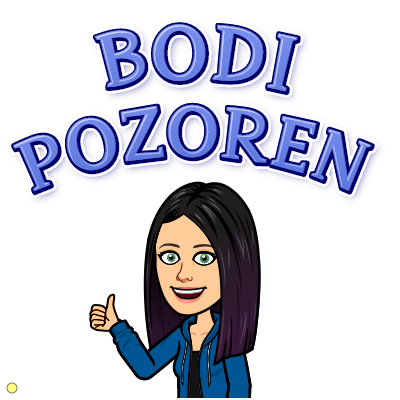 Pazi na zapis merskih enot tudi pri reševanju besedilnih nalog.